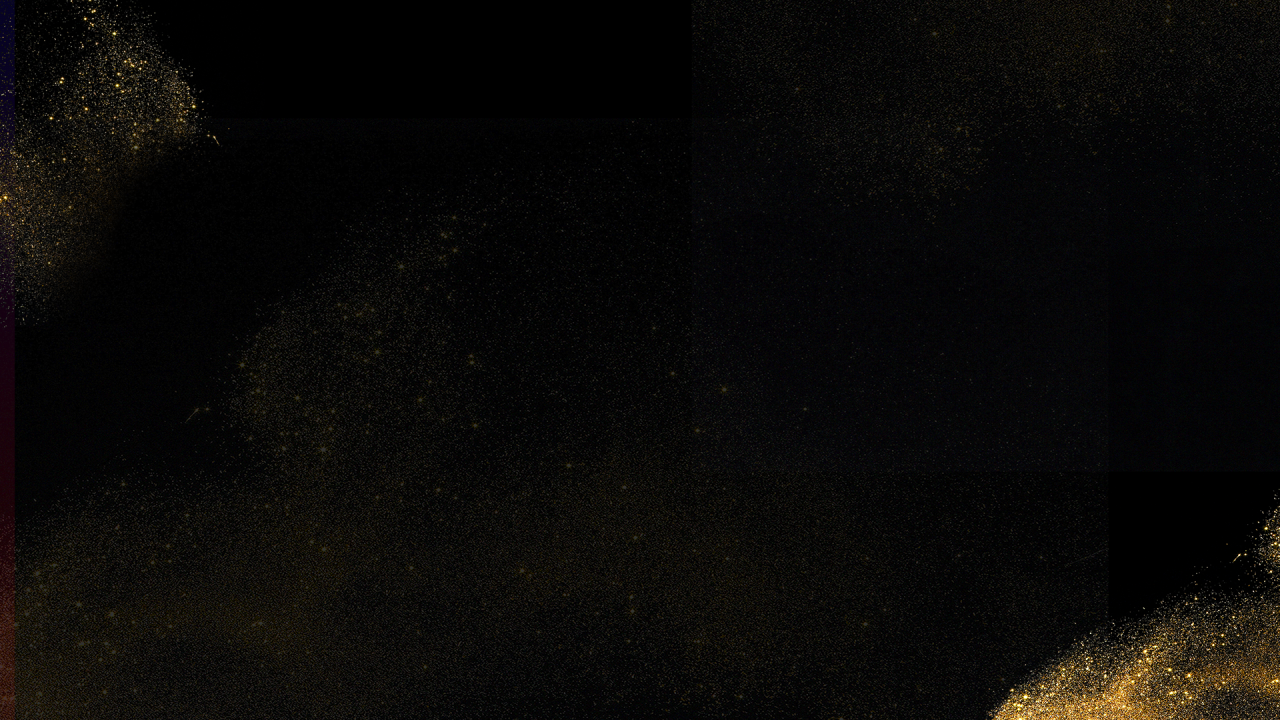 幼儿园如何建立家长委员会？
讲师：黄丽芳
一、家访工作三部曲
初期
家访工作
中期
家访工作
末期
家访工作
A
B
C
幼儿的生活习惯
幼儿的特殊情况
建立初步的友谊
没有达成学期教育目标的幼儿
制定下阶段教育目标
突发事件的幼儿
寻找原因
帮助与支持
二、家访工作中的注意事项
全面性
真实性
学会反思
针对性
双方互动
1、家访工作要注意全面性
生活
2
游戏
3
学习
1
幼儿
个性
4
兴趣爱好
7
习惯
行为
6
5
2、家访工作要有针对性
案例：果果，在幼儿园各方面表现很好，但是脾气十分倔强，与父母关系不融洽，对父母有很强的排斥感，父母来接时不愿回家，甚至会哭，只想奶奶来接，和奶奶较亲。
主要原因：
第一、父母没有采用适合幼儿的正面的教育方法，打骂的方法较多。
第二、父母不能和幼儿进行平等的沟通交流，亲近幼儿的机会少。
第三、奶奶对幼儿过分顺从娇惯，使幼儿对父母的爱全部偏向奶奶。
3、家访工作要保证真实
不夸大缺点，不缩小优点，就事论事；
对于幼儿表现出来的闪光点教师要给予赞扬；
对于幼儿表现出来的不足要真实又委婉地指出。
4、家访工作要注意双方的互动
案例：琪琪是个很有个性的孩子，聪明好动但很任性。家访时，发现：
    表现1:琪琪妈妈喊琪琪到身边来，喊了几遍，琪琪都不理，只顾自己玩，琪琪妈妈就不管她了。
    表现2:当和琪琪妈妈交流时，琪琪要和妈妈一起玩球，琪琪妈妈不同意，琪琪就躺在地板上，大发脾气，琪琪妈妈没办法，最后老师带她去玩了。
    表现3:老师和琪琪在玩球时，球跑到了沙发底下，教师提醒能不能用工具把球拿出来，琪琪马上找来了扫把，但她够不着球，又不要教师帮忙。
，
4、家访工作要注意双方的互动
对策：
       1、树立威信，培养幼儿安静倾听大人讲话。
       2、告诉幼儿拒绝她的理由。       
       3、让幼儿承担犯错的后果。
5、家访工作后教师要多反思
习惯的养成以及知识的接受与巩固是一个渐进的过程，不可急于求成，教师要用一颗宽容、平等的心，给幼儿创造宽松、宁静的生活空间！
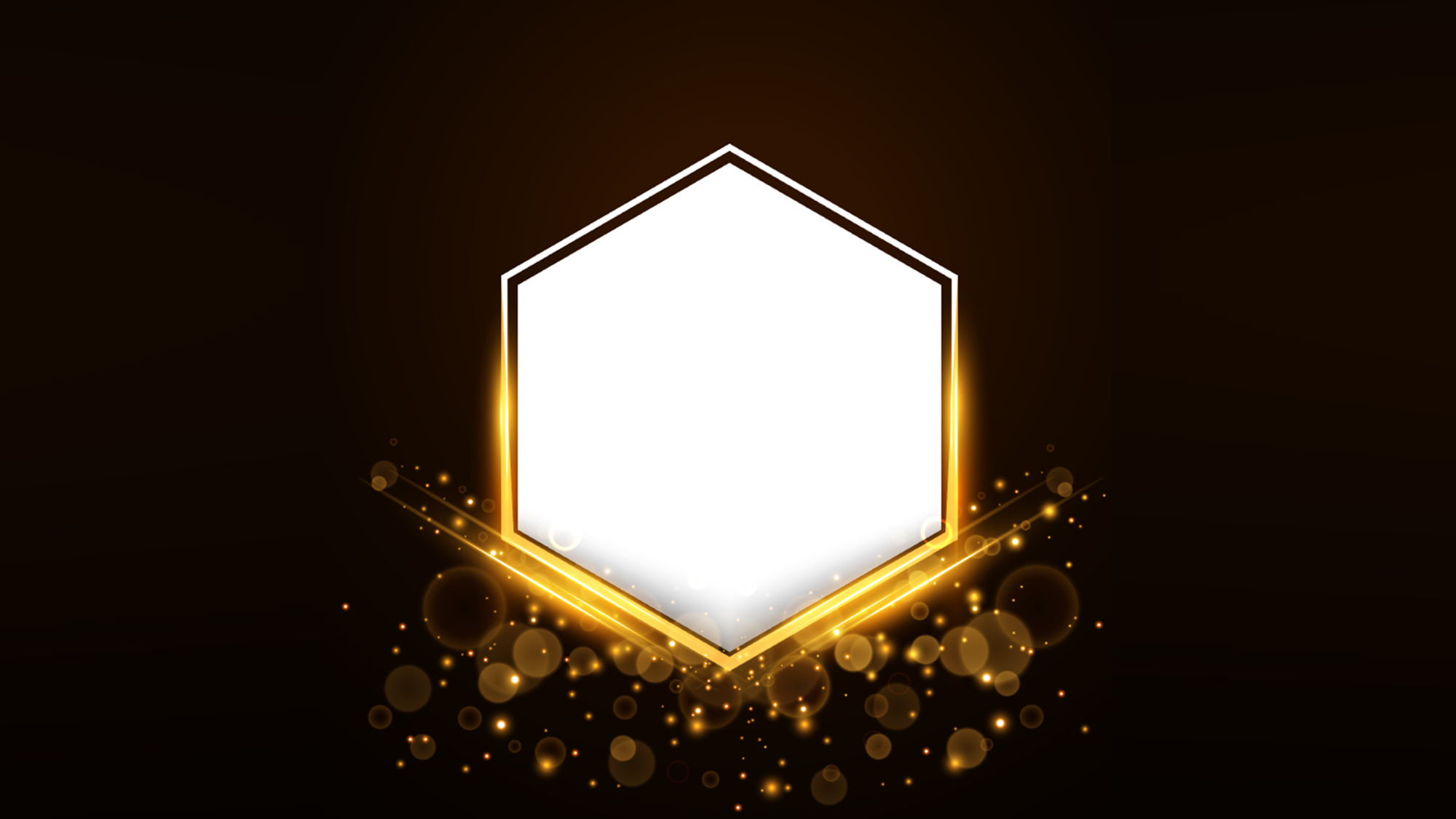 谢 谢
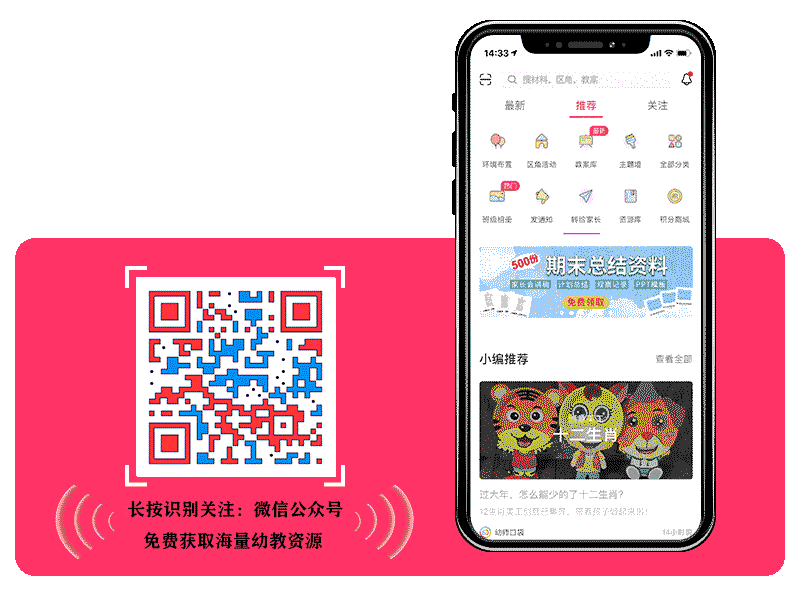